Health
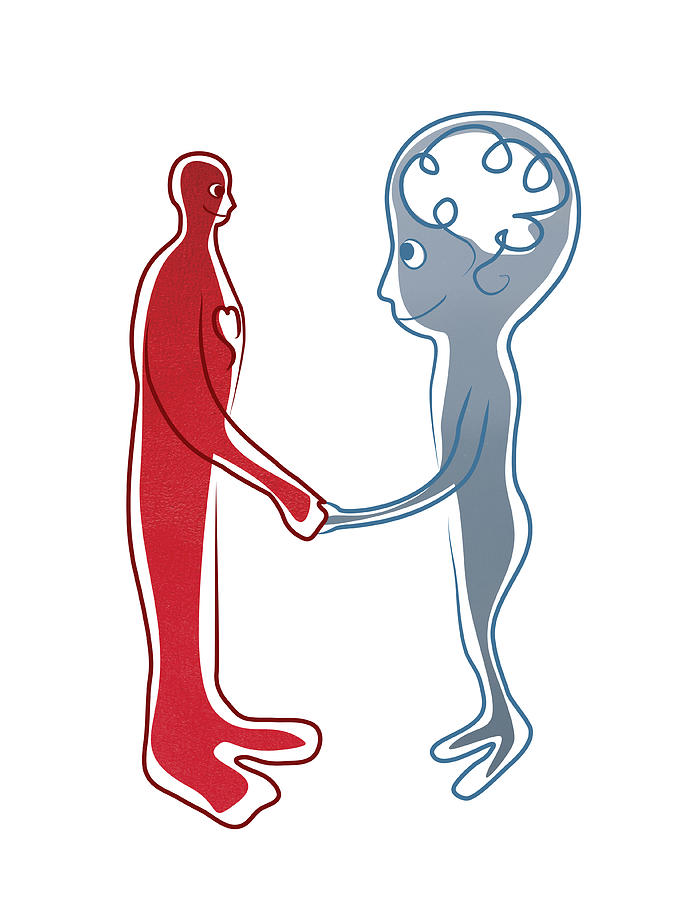 Mind & Body
What is more important?
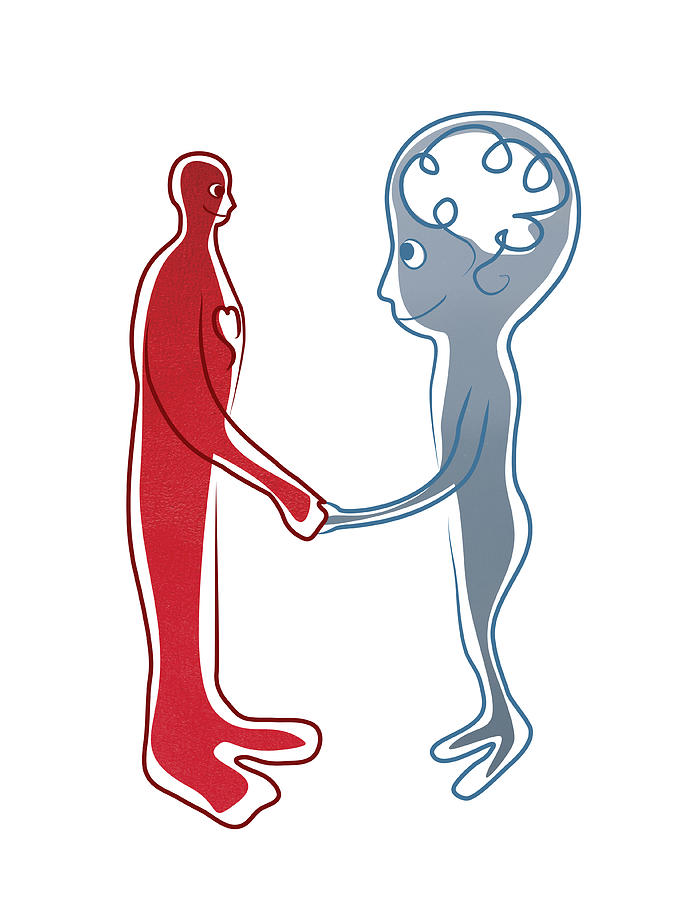 Survey
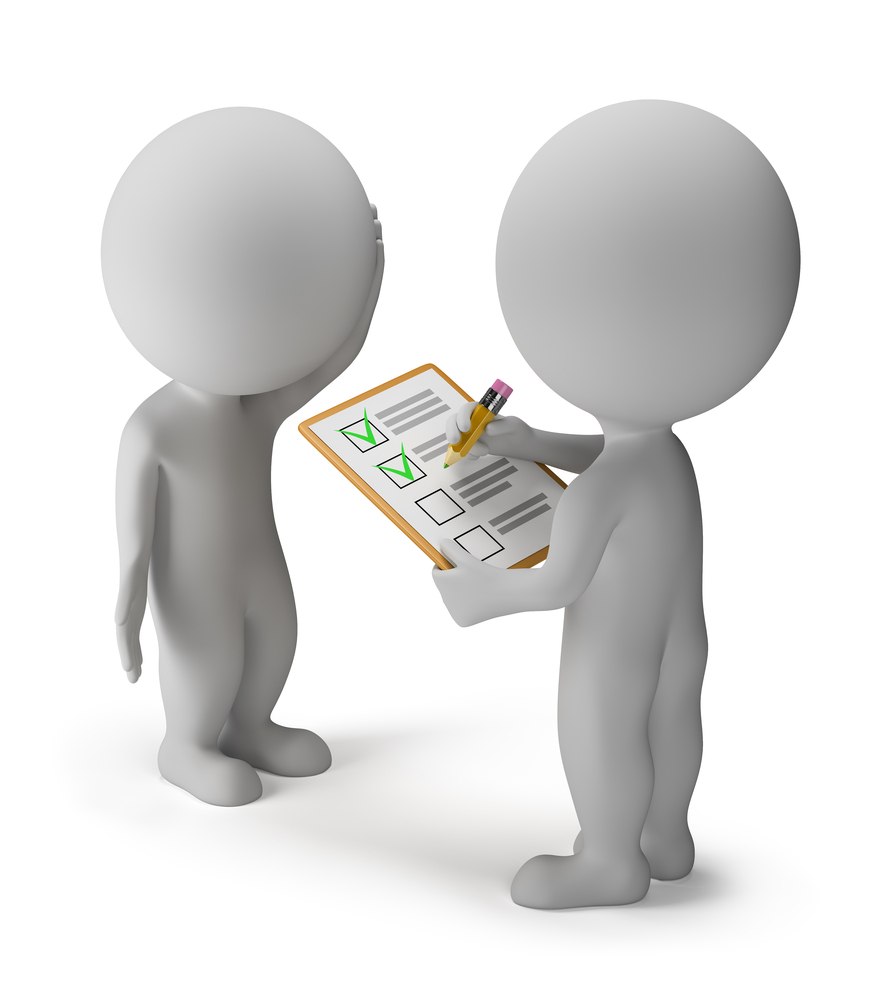 With your group think of things that can make…
Your body unhealthy

Your mind unhealthy

Both your body and your mind unhealthy
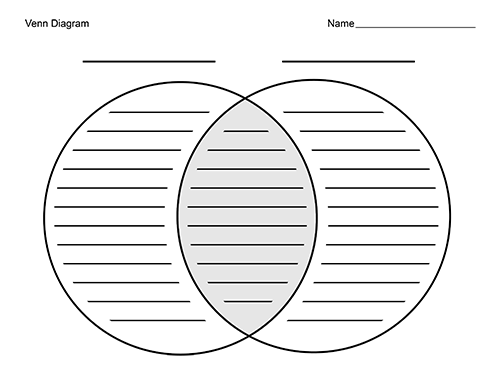 Giving advice/ Suggestions
I think you should… 		(not)	eat  ….

You should…			(not)	walk more.

I suggest…				(not)	taking a vacation.

How about…			(not)	going for a walk.

Why don’t you… 			join  a yoga class?

It would be a good idea to…. 	(not) drink more water.
What advice would you give them?
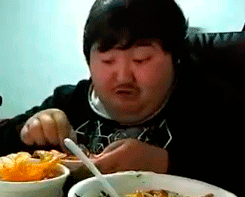 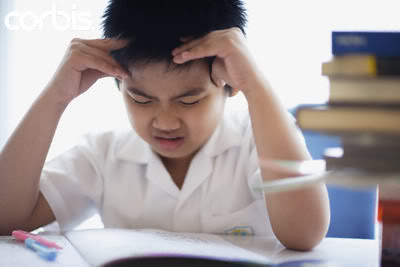 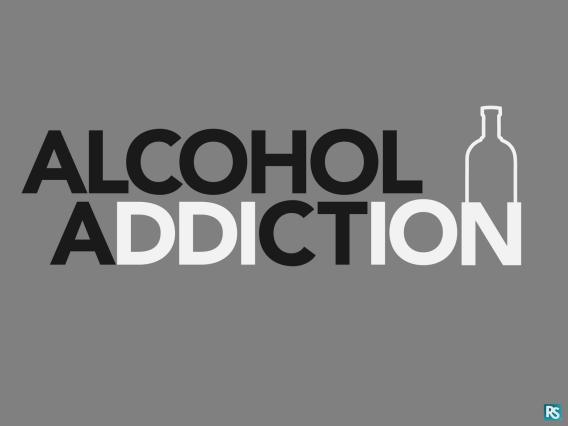 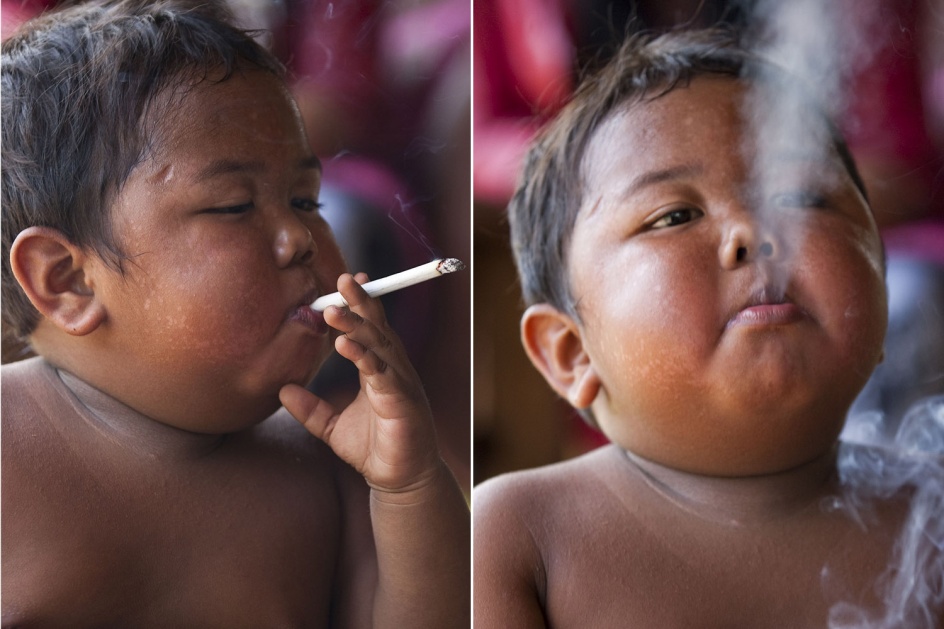 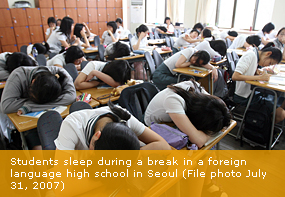 Describe 2 people
Write a description 2 people who are unhealthy.  
Ex. Overweight, smoker, alcoholic ect. 

You will give you descriptions to another group 

The group will then write their advice
Situation
Name:MinHo
Age:22
Problem: He drinks 1 large bottle of whiskey every night.  He always has a headache and his stomach hurts. He always feels tired.
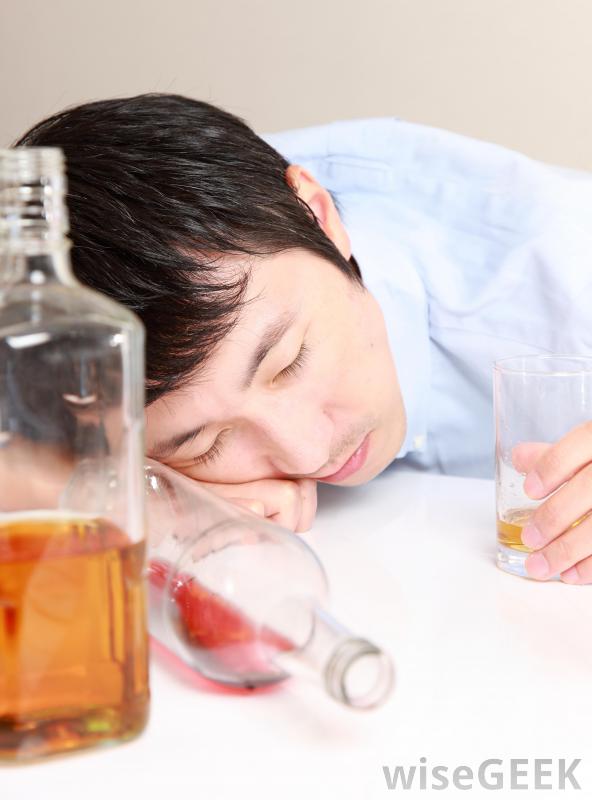